Ethics for Social WorkSeminar 1
Zuzana Svobodová
Fundamentals of Law and Professional Ethics I
Introduction to Philosophy
Introduction to Ethics
Metaethics
Normative ethics 
Virtue ethics
Ethics in professional life
Ethics for Social Work

1. Introduction (Philosophy, Ethics, Metaphysics, Ontology, theory, contemplation, participation, wisdom, practice, knowledge)
Humanities
philosophialove of wisdomorwisdom of lovefrom Greek philein (to love) + sophia (wisdom) philosophers:lovers of wisdom  or (more important for helping professions): seekers of the wisdom of love
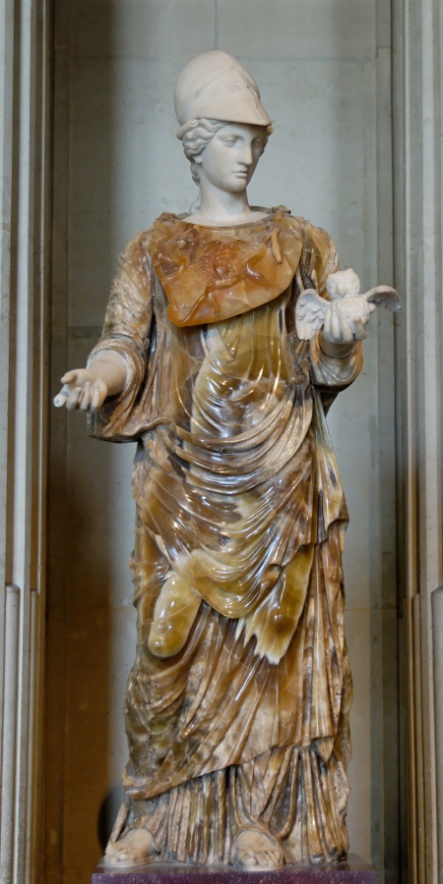 [Speaker Notes: synonyms: thinking, reasoning, thought, wisdom, knowledge
Middle English: from Old French philosophie, via Latin from Greek
Statue of Liberty (not of freedom!)]
[Speaker Notes: Acc. to Aristotle
„The classic epistemic question was posed by René Descartes: How do I know that I am not now dreaming? “ (Joel Marks: „Real Epistemology, or On Being Your Own Scientist“ in: Philosophy Now  2006 Feb. 50/1: https://philosophynow.org/issues/54/Real_Epistemology_or_On_Being_Your_Own_Scientist)]
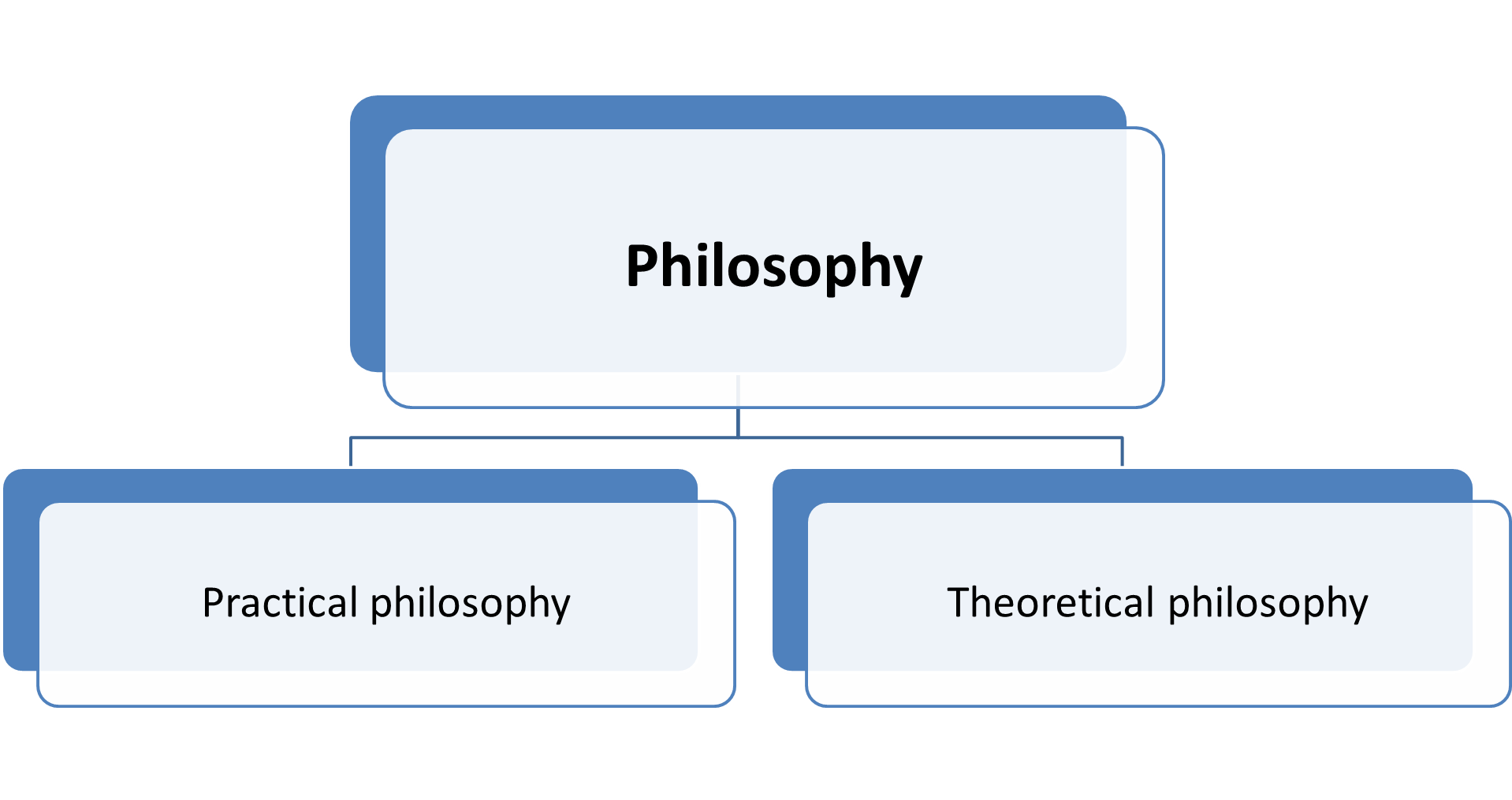 noesis
dianoia
ratio
thought
manyness
manipulation
knowledge
ascholia, work
fronesis, practical wisdom
mastercraft
polis
intellectus
 intellection
 oneness
 participation
 theoria, theory
 schole, leisure
 sophia, theoretical wisdom
 gazing, contemplation
 cosmos
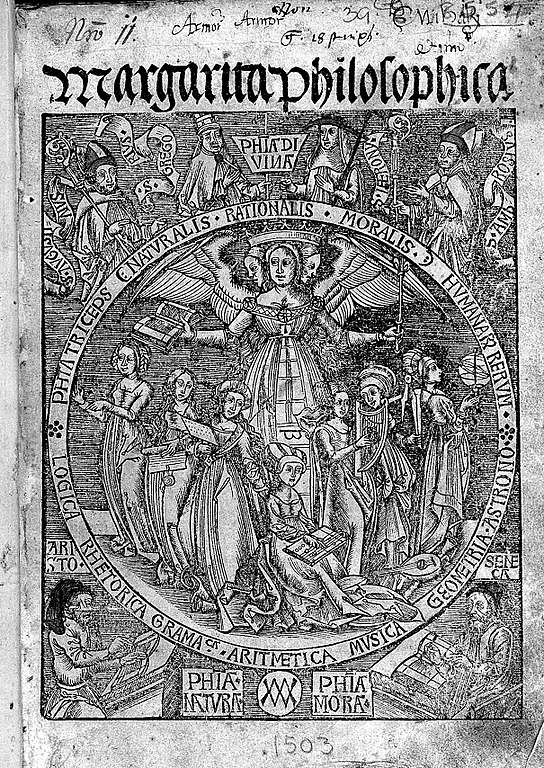 By practice or by theory?

”From ĕthos comes ēthos, and so moral virtue is
called 'ethical', as being attained by practice.”
 ”ἦθος ἀπὸ τοῦ ἔθους ἔχει τῆν ἐπωνυμίαν·
ἠθικὴ γὰρ καλεῖται διὰ τὸ ἐθίζεσθαι. ”
Aristotle, Magna Moralia, 1186a

Theoria
Praxis (ϖ : Variant pi or "pomega" is a glyph variant of lowercase pi)  

By practice and by theory
We can see on the dress of philosophy a ladder. A ladder form pomega (pí) – as praxis to théta – as theory. Philosophy connects practice and theory as well as logic, physics and ethics.
Source for the picture: Gregor Reisch, 1503, Margarita philosophica / Pearls of wisdom, https://www2.naz.edu/dept/philosophy/liberal-arts-resources/classical-images-gallery/
[Speaker Notes: We can see on the dress of philosophy a ladder. A ladder form pí – as praxis to théta – as theory. Philosophy connects practice and theory as well as logic, physics and ethics.]
Where does philosophy (ethics) come from?
Mythological  answer 1
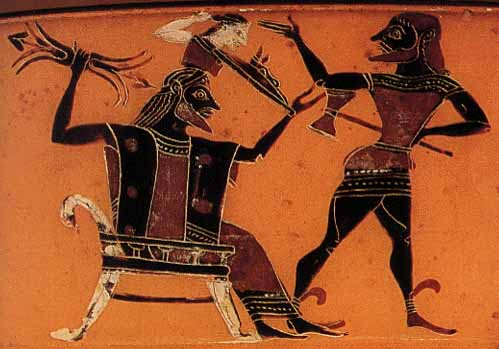 Hephaestus (strength, power, experience) assisting Zeus in the birth of Athena. Vase painting, ca. 570 B.C.

Hephaestus: Minoan double axe, often spuriously called a labrys
Athena: shield
„Due to the way of her birth, she became the goddess of intelligence and wisdom.“ Source: https://www.greekmythology.com/Myths/The_Myths/Birth_of_Athena/birth_of_athena.html?utm_content=cmp-true
[Speaker Notes: Hephaestus (strength, experience) assisting Zeus in the birth of Athena. Vase painting, ca. 570 B.C.]
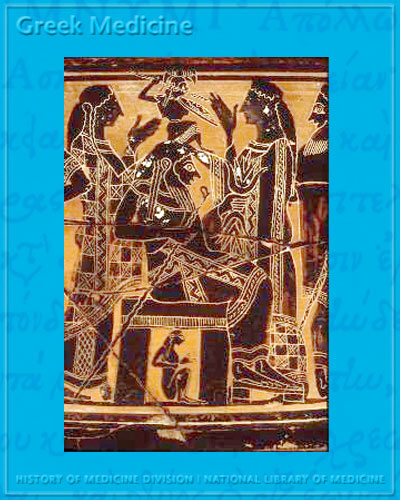 Where does philosophy (ethics) come from?
Eileithyia  (innocence, purity) and Hera  (beauty) assisting Zeus in the birth of Athena. Vase painting, ca. 500 B.C. (Louvre CA616; photograph by Maria Daniels);

Athena: helmet, shield, spear (in a full set of armour)
Mythological  answer 2
[Speaker Notes: Eileithyia  (innocence, purity) and Hera  (beauty) assisting Zeus in the birth of Athena. Vase painting, ca. 500 B.C. (Louvre CA616; photograph by Maria Daniels)]
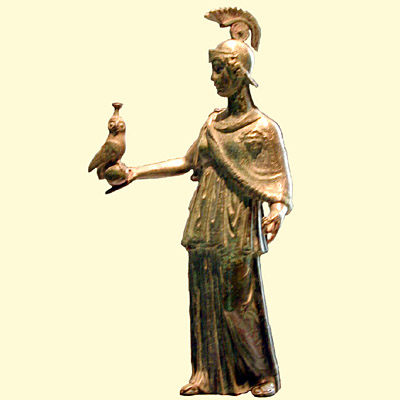 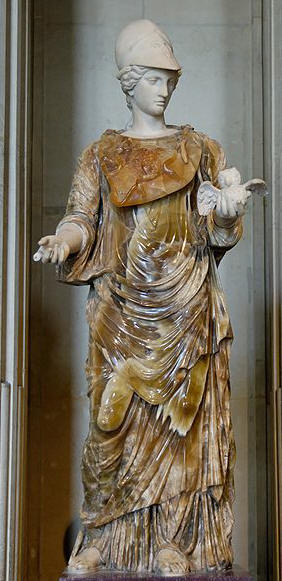 Athena / Minerva
[Speaker Notes: Athena / Minerva]
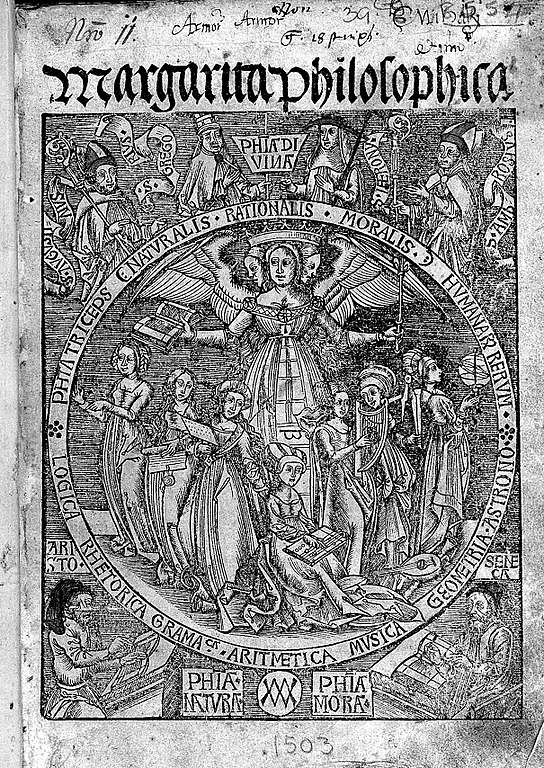 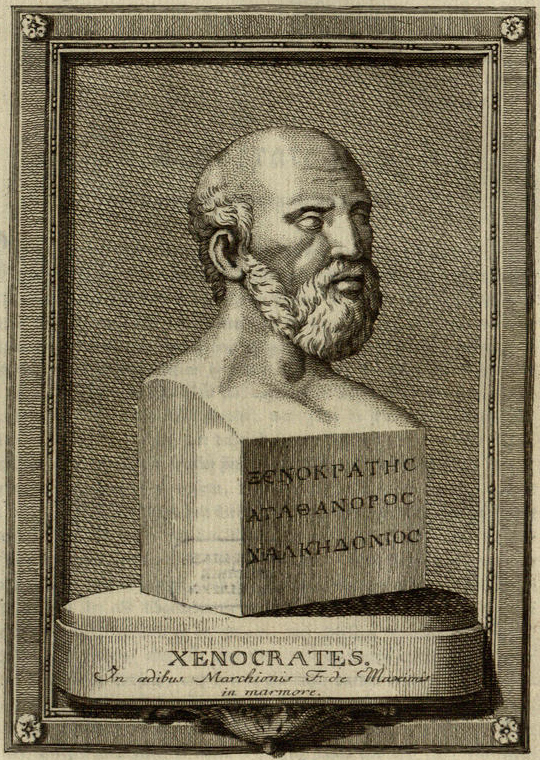 dialectic
physics
ethics
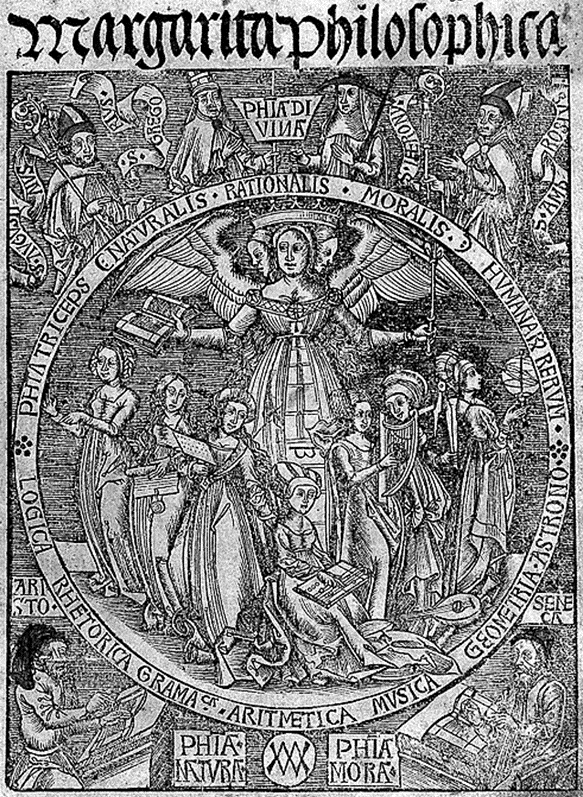 According to the Stoics: 
logic
physics
ethics
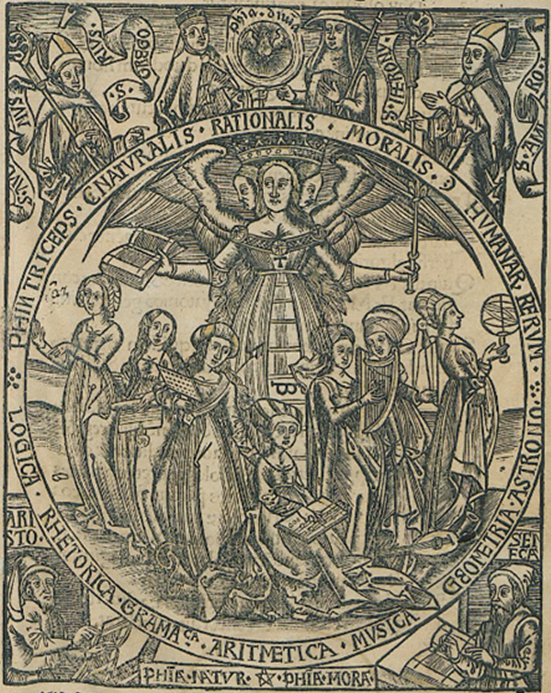 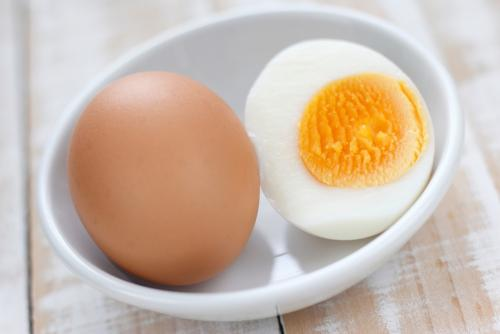 [Speaker Notes: The distinction between three parts of philosophy dialectical or logical, physical and ethical – probably dates back to the ancient Academy: Xenocrates (Greek: Ξενοκράτης) of Chalcedon, scholarch of the Academy from 339/8 to his death in 314/3 BC, is said to have made more explicit the division of philosophy into the three parts of Physics, Dialectic and Ethics. According to some historiens of philosophy, the tripartition of philosophy in logic, physics and ethics perhaps existed even before Plato, the founder of Academy.
In any case, it plays a considerable role in the Stoics, who had been the first to employ the word „logic“ (to logicon meros) to designate a part of philosophy. Either way, for the Stoics, ethics was the most important part of philosophy. However, it is good to see this three as three faces of one, non-divided philosophy.]
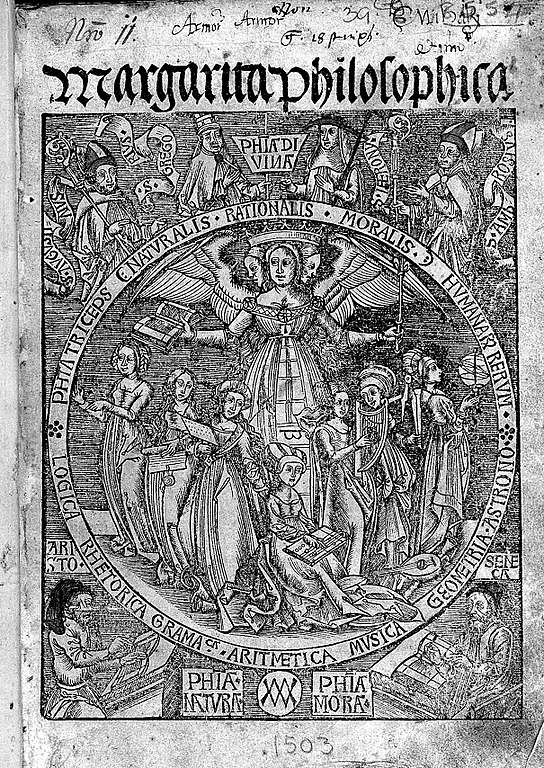 Philosophia divinitur tres partes que sunt
physica,logica,ethica         Ethics

”From ĕthos comes ēthos, and so moral virtue is
called 'ethical', as being attained by practice.”
 ”ἦθος ἀπὸ τοῦ ἔθους ἔχει τῆν ἐπωνυμίαν·
ἠθικὴ γὰρ καλεῖται διὰ τὸ ἐθίζεσθαι. ”
Aristotle, Magna Moralia, 1186a

Philosophia naturalis,rationalis,moralis 
       Moral philosophy
[Speaker Notes: When we speak about ethics, we should know that for Greeks existed two different words: ethos with epsilon with the meaning habit, custom etc. and éthos with éta with the meaning of science seeking to resolve questions of human morality, distinguishing between right and wrong, asking for living rightly, it means life with excellence, virtue, in Greek: areté. According to Aristotle, such a life is attained by practice – it means: not only by the theory, but also: by practice.]
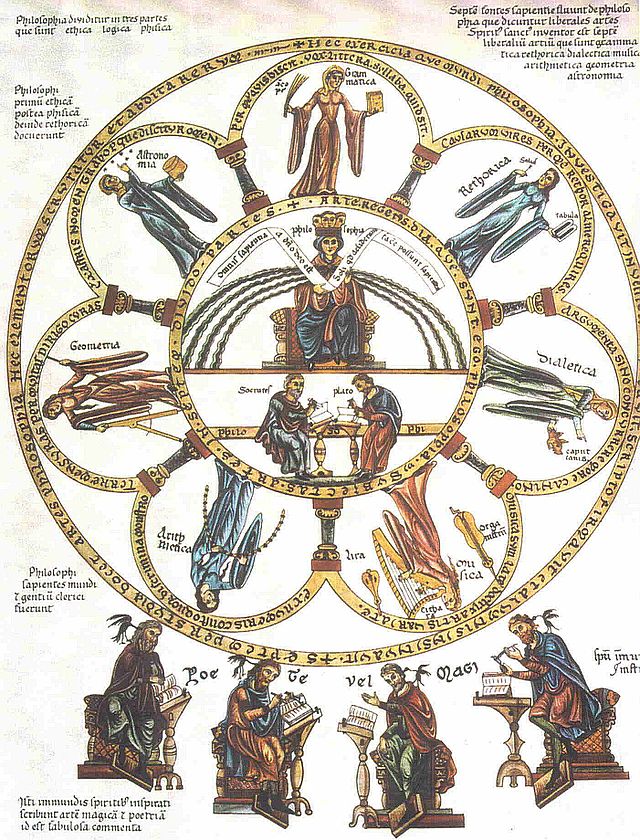 [Speaker Notes: „Septem-artes-liberales Herrad-von-Landsberg Hortus-deliciarum 1180“ od Herrad von Landsberg – Hortus Deliciarum. Licencováno pod Volné dílo via Wikimedia Commons - http://commons.wikimedia.org/wiki/File:Septem-artes-liberales_Herrad-von-Landsberg_Hortus-deliciarum_1180.jpg#mediaviewer/File:Septem-artes-liberales_Herrad-von-Landsberg_Hortus-deliciarum_1180.jpg

https://www2.naz.edu/dept/philosophy/liberal-arts-resources/]
Reference
Aull F. New York University School of Medicine medical humanities mission statement. Available at: http://medhum.med.nyu.edu/
Also at: http://www.artsci.uc.edu/programs-degrees/minors.html?cid=15CERT2-MEDH
or at: http://www.nyitcomsga.org/sga-initiatives/humanities-in-medicine/
or at….
http://en.wikisource.org/wiki/1911_Encyclop%C3%A6dia_Britannica/Ethics
http://en.wikisource.org/wiki/Works_of_Aristotle
https://quadriformisratio.wordpress.com/2013/07/01/to-the-tetrapharmacon/
https://www2.naz.edu/dept/philosophy/liberal-arts-resources/classical-images-gallery/
Plato. Republic, book VII
Aristotle. Metaphysics.
Svobodová, Z. Become a friend of ethics: The essentials of practical philosophy. Available at: 
www.academia.edu/learn/ZuzanaSvobodová
References
Aristotle. Ethics – Magna Moralia. Ethica Eudemia. De Virtutibus et Vitiis.
Aristotle. Politics.
Plato. Meno. https://archive.org/details/meno_cc_librivox
Alasdair MacIntyre. Ethics and Politics: Selected Essays Vol. II.
Robert M. Veatch. The Basics of Bioethics. ISBN 0-13-099161-9.
15